CE1901Week 1, Class 2
Today
Tomorrow:
Mini-Exam 1 (for Wednesday Lab section)
More Lecture, more homework
Thursday:
More Lecture, more homework
Friday:
Mini-Exam 2 (for Friday Lab section)
(See this slide and Outcomes on course webpage.)
SE-1011 Slide design: Dr. Mark L. Hornick Instructor: Dr. Yoder
1
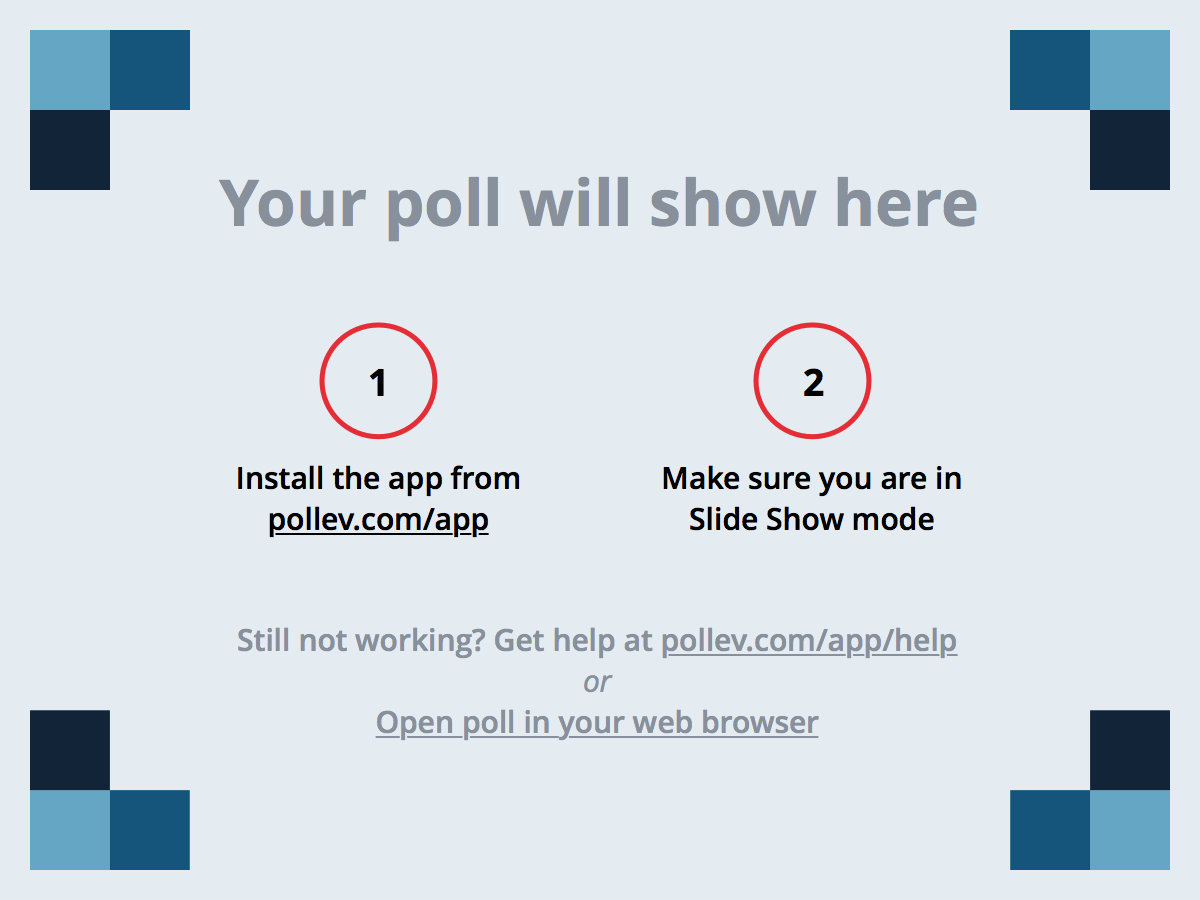 SE-1011 Slide design: Dr. Mark L. Hornick Instructor: Dr. Yoder
2
[Speaker Notes: In the future, I expect to design digital circuits…]
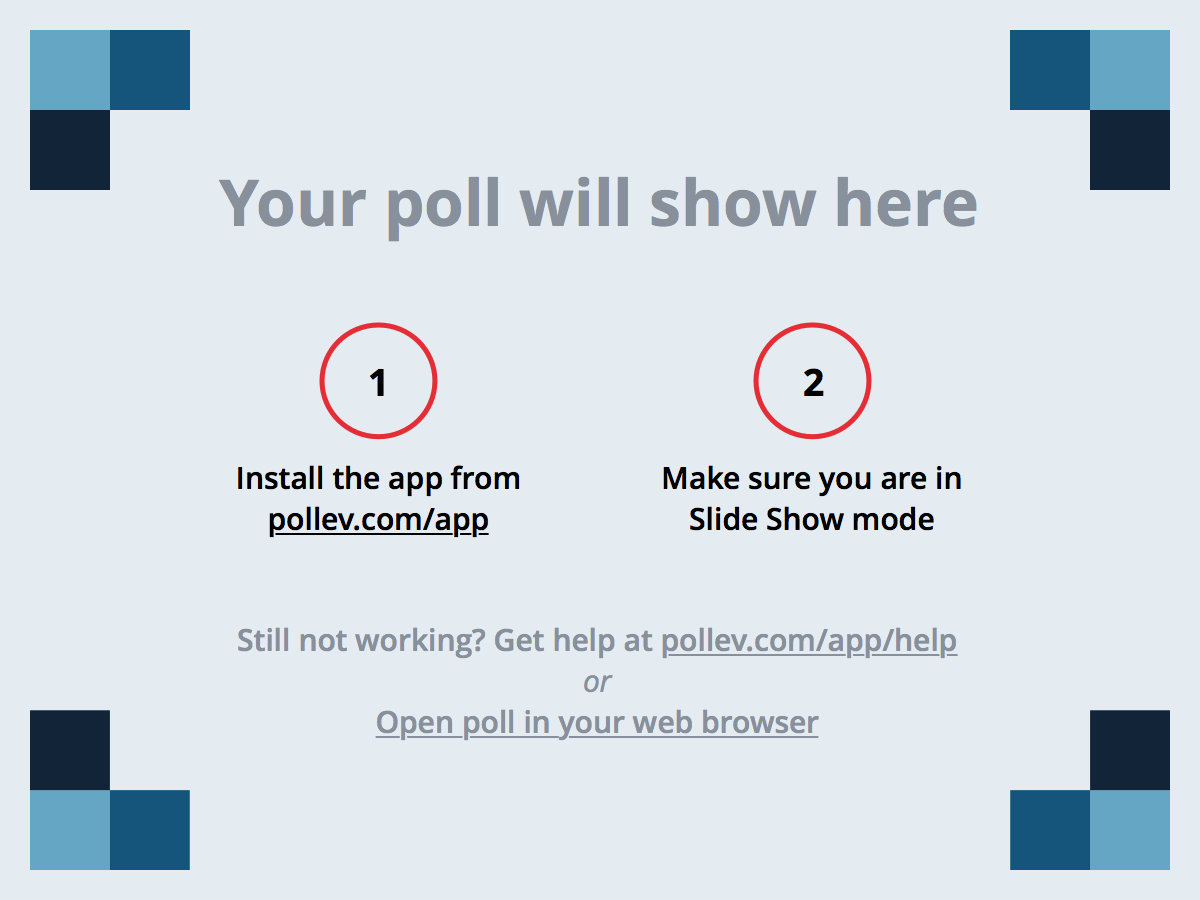 SE-1011 Slide design: Dr. Mark L. Hornick Instructor: Dr. Yoder
3
[Speaker Notes: Muddiest Point]
Acknowledgement
This course is based on the text
Introduction to Programming with Java by Dean & Dean, 2nd Edition
SE-1011 Slide design: Dr. Mark L. Hornick Instructor: Dr. Yoder
4